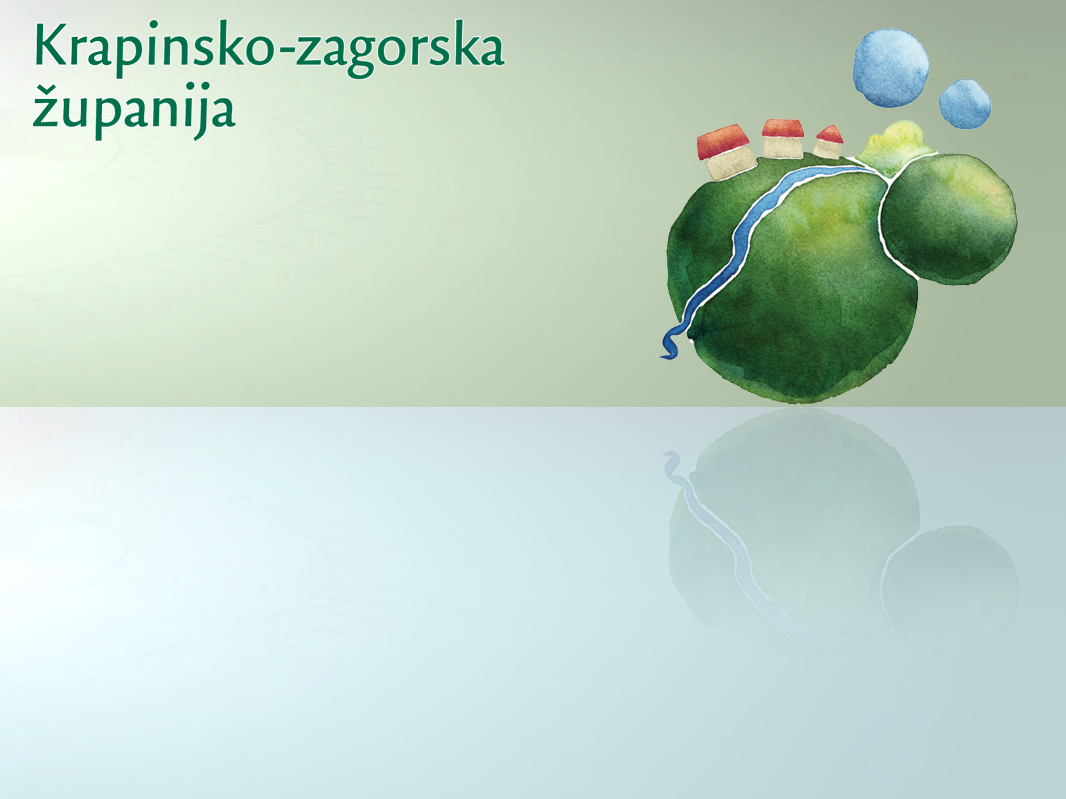 POLUGODIŠNJI IZVJEŠTAJ O IZVRŠENJU  PRORAČUNA ZA 2022. G.
RUJAN 2022. 					VODIČ  ZA GRAĐANE
O POLUGODIŠNJEM IZVJEŠTAJU O IZVRŠENJU PRORAČUNA
Unutar jednog polugodišta fiskalne godine (do 30.06.) obavlja se veliki broj proračunskih isplata i uplata. 
U tekućoj godini na dan 30.06. sastavlja se izvještaj o izvršenju proračuna za prvo polugodište 
Stoga svi korisnici do 01.rujna podnose obračun svojih financijskih planova za prvo polugodište, koji se pregledavaju, usklađuju i konsolidiraju, te do 15.rujna šalju Županu.
Najkasnije do 30. rujna, Župan Skupštini šalje polugodišnji izvještaj o izvršenju proračuna, a proračunski proces i formalno završava nakon što ga Skupština usvoji.
Polugodišnji i godišnji izvještaj o izvršenju proračuna sadrži:
Opći dio proračuna koji čini Račun prihoda i rashoda te Račun financiranja na četvrtoj razini ekonomske klasifikacije;
posebni dio proračuna po organizacijskoj i programskoj  klasifikaciji te četvrtoj razini ekonomske klasifikacije;
izvještaj o zaduživanju na domaćem i stranom tržištu novca i kapitala;
izvještaj o korištenju proračunske zalihe;
izvještaj o danim jamstvima i izdacima po tim jamstvima;
obrazloženje ostvarenja prihoda i primitaka, rashoda i izdataka.
Polugodišnje izvršenje proračuna Županije
Konsolidirano polugodišnje izvršenje
(uz proračun Županije uključeni i proračunski korisnici)
PRIHODOVNA STRANA PRORAČUNA

                                             - Struktura prihoda prema izvorima -
PRIHODOVNA STRANA PRORAČUNA
RASHODOVNA STRANA PRORAČUNA
Raspored rashoda prema mjestu troška
RASHODOVNA STRANA PRORAČUNA

         - Raspored rashoda prema vrsti troška –
Izvještaj o polugodišnjem izvršenju proračuna sadrži i sljedeće priloge:
Izvještaj o zaduživanju na domaćem i stranom tržištu novca i kapitala,
Izvještaj o korištenju proračunske zalihe za razdoblje siječanj – lipanj 2022. godine,
Izvještaj o danim jamstvima i izdacima po danim jamstvima na 30.06.2022. godine,
Izvještaj o izvršenim preraspodjelama proračunskih sredstava,
Izvještaj o zaduživanju na domaćem i stranom tržištu novca i kapitala

Županija je s PBZ d.d. tijekom 2017. i 2018. godine zaključila tri ugovora o dugoročnim kreditima u ukupnom iskorištenom iznosu od 39.759.564,58 kn. Namjena kredita od 16.996.548,35 kn bila je financiranje izgradnje područne škole u Martinišću i sportske dvorane pri OŠ Đurmanec. Godišnja obveza za otplatu glavnice je 1.308.000,00 kn, rok otplate je do 2033. god. Namjena kredita od 22.000.000,00 kn je financiranje vlastitog udjela na EU projektima (Poduzetničko-tehnološki inkubator, Energetska obnova škola, Poboljšanje pristupa primarnoj zdravstvenoj zaštiti, projekti Javne ustanove za upravljanje zaštićenim prirodnim vrijednostima na području KZŽ).Godišnja obveza za otplatu glavnice je 1.544.000,00 kn, rok otplate je do 2035. god. Namjena kredita od 763.000,00 kn je financiranje kupnje dvorca Stubički Golubovec i financiranje vlastitog udjelu pri sanaciji odlagališta otpada. Godišnja obveza otplate glavnice je 53.200,00 kn i rok otplate je do 2035. god. Krediti su se počeli koristiti 2018. g. te su do kraja 2020. iskorišteni, kako je već navedeno, u ukupnom iznosu od 39.759.564,58 kn. Po tim kreditima u razdoblju 01.01.-30.06.2022. izvršen je povrat u iznosu od 1.452.415,72 kn. Do 30.06.2022 ukupno otplaćeno 4,3 mln kn.
12.693.750,00 kn – Stanje kreditnih obveza proračunskih korisnika na dan 30.06.2022. g.: 
	- 11.450.000,0 kn – SB Stubičke Toplice (za uređenje hidroterapije, do 2023. g. i izgradnju 	vanjskog bazena, do 2030),  
     	 -1.243.750,00 kn – SB Krapinske Toplice (za nabavu CT uređaja, do 2023. g.).
Izvještaj o korištenje proračunske zalihe za razdoblje 
siječanj – lipanj 2022. godine

U promatranom razdoblju utrošeno je 175.500,00 kn proračunske zalihe na aktivnosti koje nisu bile predviđene Proračunom.
Izvještaj o danim jamstvima i izdacima po danim jamstvima na 30.06.2022. godine

U razdoblju od 01.01. do 30.06.2022. godine nisu dana (nova) jamstva.

Stanje aktivnih jamstava na dan 30.06.2022. g. iznosi 1.250.000,00 kn:                 
              - 1.250.000,00 kn – SB Stubičke Toplice (za uređenje hidroterapije, do 2023. g.).
       Do sada nije bilo poziva na plaćanje po danim jamstvima.
Izvještaj o izvršenim preraspodjelama proračunskih sredstava
Pravna osnova: 
Članak 60. Zakona o proračunu - župan o izvršenim preraspodjelama proračunskih sredstava izvještava predstavničko tijelo u polugodišnjem odnosno godišnjem izvještaju o izvršenju proračuna. Tijekom  razdoblja 01-06 2022. godine izvršena je jedna preraspodjele proračunskih sredstava prema specifikaciji danoj u pisanim materijalima.
Informacija o  rezultatu poslovanja

Za prvo polugodište 2022. godine daje se informacija o ostvarenoj razlici prihoda i primitaka te rashoda i izdataka bez provođenja zaključnih knjiženja propisanih člankom 81. Pravilnika o proračunskom računovodstvu i računskom planu.
Županija (bez proračunskih korisnika) je u prvih šest mjeseci ove godine ostvarila ukupne prihode i primitke od 87.711.063,42  kn. Istovremeno, rashodi i izdaci ostvareni su u iznosu od 84.238.104,56 kn. Obzirom na realizaciju prihoda i primitaka te rashoda i izdataka, u prvoj polovici 2022. godine Županija je ostvarila višak prihoda nad rashodima u iznosu od 3.472.958,86  kn. Raspoloživi višak prihoda u odnosu na rashode po izvršenju proračuna za 2021. godinu u iznosu od 30.304.447,64  kn i ostvareni višak prihoda u prvih šest mjeseci ove godine rezultira ukupnim viškom prihoda nad rashodima u iznosu od 33.777.406,50 kn.
KONTAKT
TEL:+385 49 329 111
FAX:+385 49 329 255
Magistratska 1
49 000 Krapina
PRATITE NAS:
Na službenim internetskim stranicama:: https://www.kzz.hr
Na službenom you tube kanalu:: https://www.youtube.com/user/zagorjehr
Pravo na pristup informacijama: https://kzz.hr/pristup-informacijama